Mikro-, kis-és középvállalkozások kapacitásbővítő beruházásainak támogatása
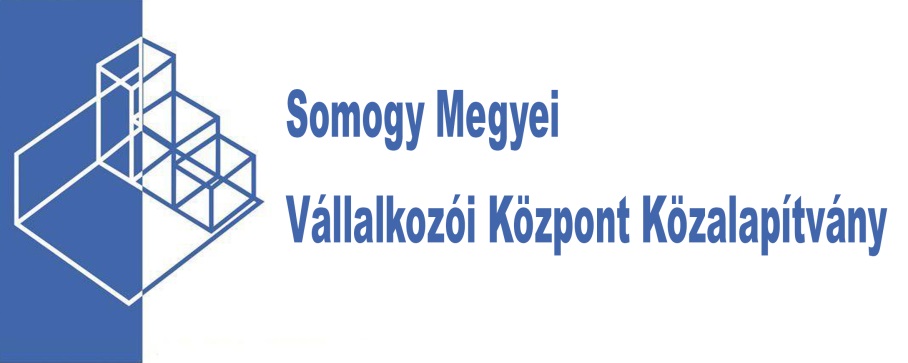 Előadó: Bali Kornél 
30-7478753
Pályázók köre:
Mikrovállalkozás 
Kisvállalkozás
Középvállalkozás
Egyéni vállalkozó
Egyéni cég
Szövetkezet
Egy lezárt üzleti évvel rendelkezik(365 nap)
Éves átlagos statisztikai létszáma legalább 1 fő volt
Magyarországi székhellyel rendelkezik
Kettős könyvvitelt vezet
Somogy Megyei
Vállalkozói Központ
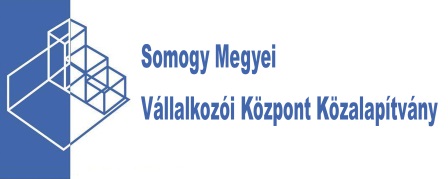 Pályázat célja
Legalább 50%-ban új termelési eszköz vásárlása.
A meglévő termelő, csomagoló eszközök,
hatékonyabbra történő cseréje.
Somogy Megyei
Vállalkozói Központ
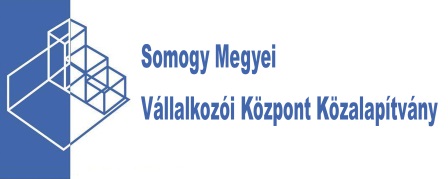 Támogatási információk
Igényelhető támogatás összege 5-50MFt
Támogatás mértéke Dél-Dunántúlon maximum 50%, speciális projektek esetén akár maximum 70%
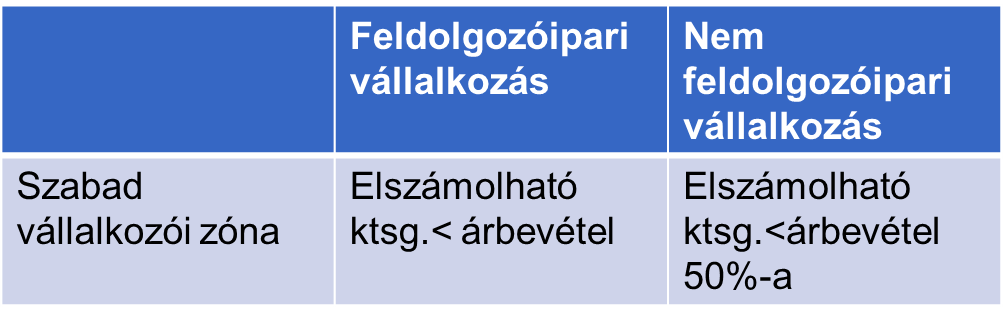 Somogy Megyei
Vállalkozói Központ
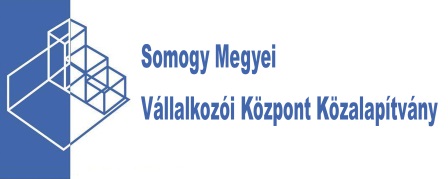 Támogatható tevékenységek
Új eszköz beszerzése (kötelező elem)
Új megújuló energiatermelő eszköz beszerzése
Anyagmozgatáshoz, raktározáshoz, csomagoláshoz kapcsolódó új eszköz beszerzés
Az új eszköz működtetéséhez szükséges ingatlan beruházás
Új informatikai hardware és software beszerzés, Domain név regisztráció, webtárhely egyszeri díja,Honlap készítés
Az új eszközhöz kapcsolódó gyártási licenc, know-how beszerzés
Megváltozott munkaképességűeket segítő eszközök beszerzése, akadálymentesítés
Somogy Megyei
Vállalkozói Központ
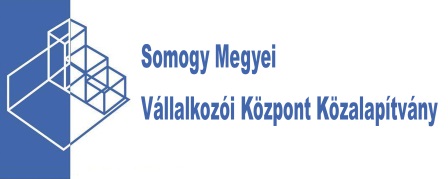 Kötelező vállalások
A befejezést követő 2 üzleti évben tartja a bázislétszámot, 

személyi jellegű ráfordításokat kell növelni

Árbevétel növekedést kell vállalni

Honlap készítés
Somogy Megyei
Vállalkozói Központ
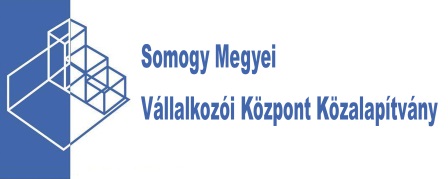 Speciális feltételek
Költségmegosztás


Új eszköz beszerzési ktsg.  >  összes ktsg. max. 50%-a
Anyagmozgatáshoz, csomagoláshoz kapcsolódó ktsg.  <  össz. Ktsg. max. 25%-a
raktározáshoz kapcsolódó ktsg. < össz ktsg. max. 10%-a
Ingatlan beruházás <  össz. Ktsg. Max. 25%-a
Software beszerzés <  össz. Ktsg. max. 10%-a, max. 3MFt
Domain regisztráció max. 30 000Ft
Honlap készítés max. 200 000Ft
Gyártási licenc, know-how <  össz. Ktsg. max. 10%-a
Megváltozott munkaképességű munkavállalóhoz kapcsolódó ktsg. együtt, fejenként 1MFt
Somogy Megyei
Vállalkozói Központ
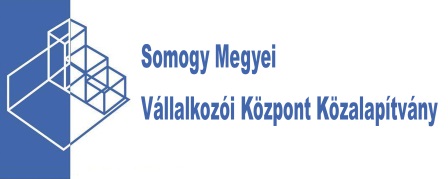 Speciális feltételek
Biztosíték nyújtás 20MFt feletti támogatási összeg esetén kötelező 

Előleget lehet igényelni minimum 20MFt támogatási összeg esetén,
Előleg összege nem haladhatja meg a 25MFt-ot, illetve a támogatás 50%-át
Fontos!
Biztosítéknyújtási kötelezettség alól van kivétel, ha a pályázó 1 lezárt üzleti évvel rendelkezik és köztartozásmentes adózó!
Somogy Megyei
Vállalkozói Központ
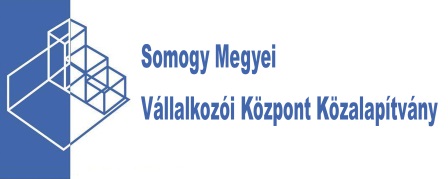 Értékelési szempontok
Amennyiben a projektünk kapcsolódik a pályázat céljához, a költségvetés takarékosan lett összeállítva, valamint reális a projektünk nagy eséllyel sikeres lesz a pályázatunk.
Somogy Megyei
Vállalkozói Központ
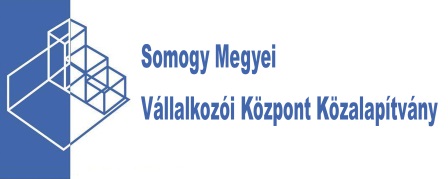 Elérhetőség:
Köszönöm a figyelmet!

Bali Kornél
30-7478753
mikrohitel@somogy.hu
Somogy Megyei
Vállalkozói Központ
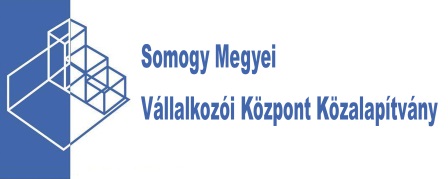